The Midcentury Symphony: Vienna, Mannheim, London, Hamburg
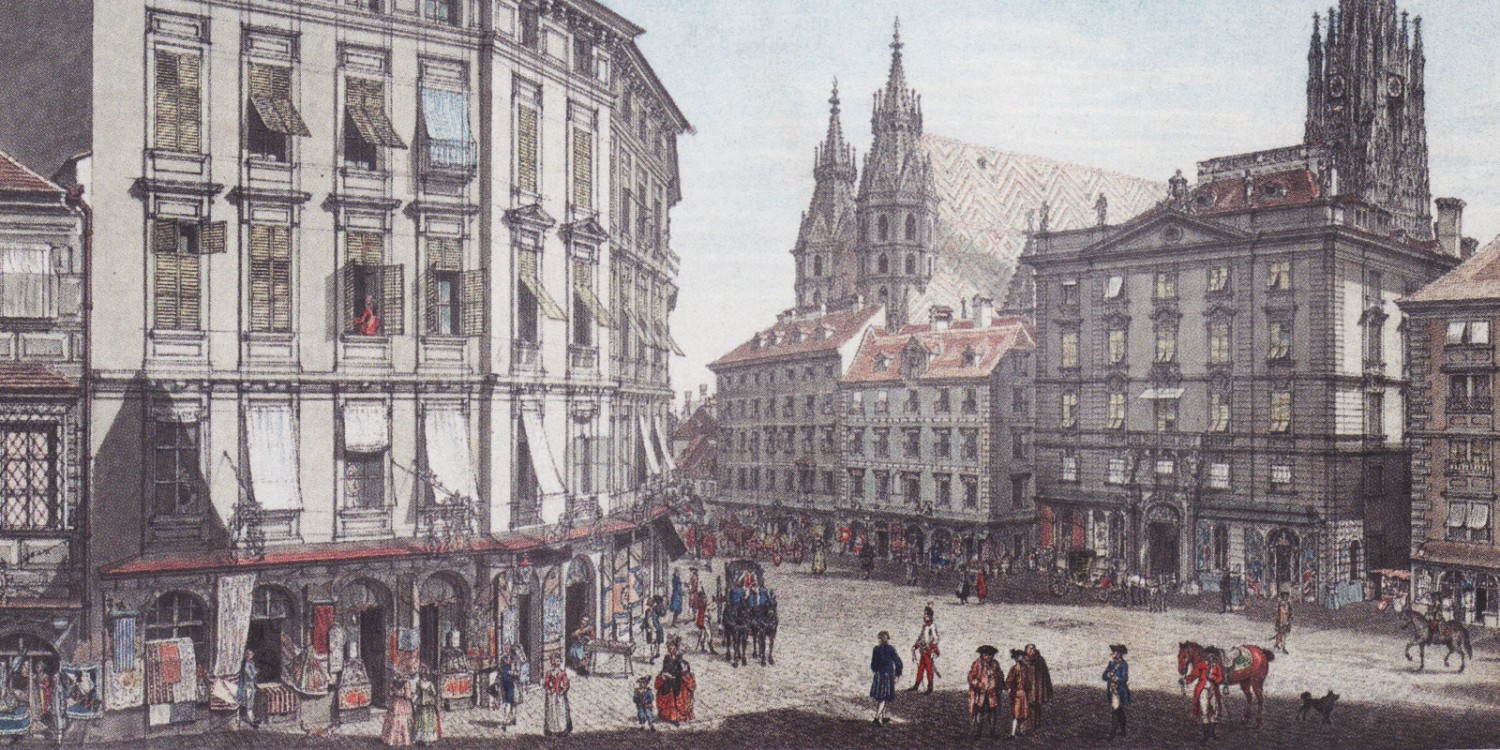 Vienna, c. 1750
1740s, 1750s: The Symphony Spreads Northward
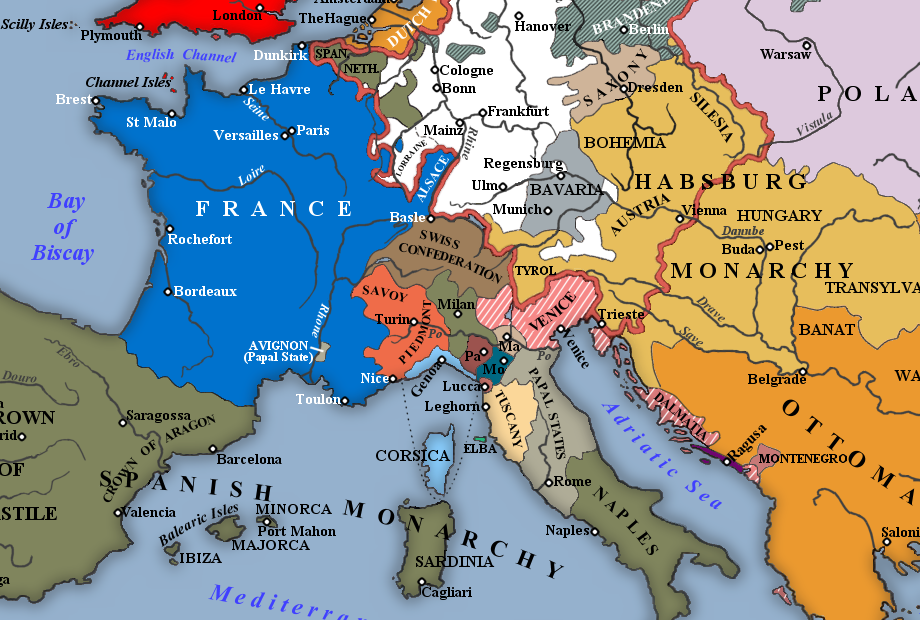 1740s, 1750s: The Symphony Spreads Northward
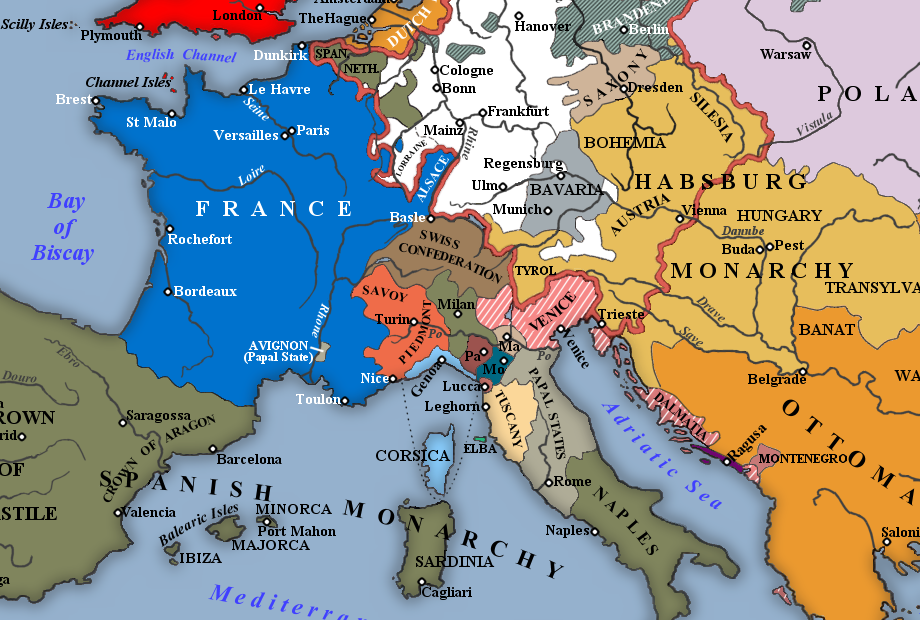 Viennese Symphonists at Midcentury
A generation later
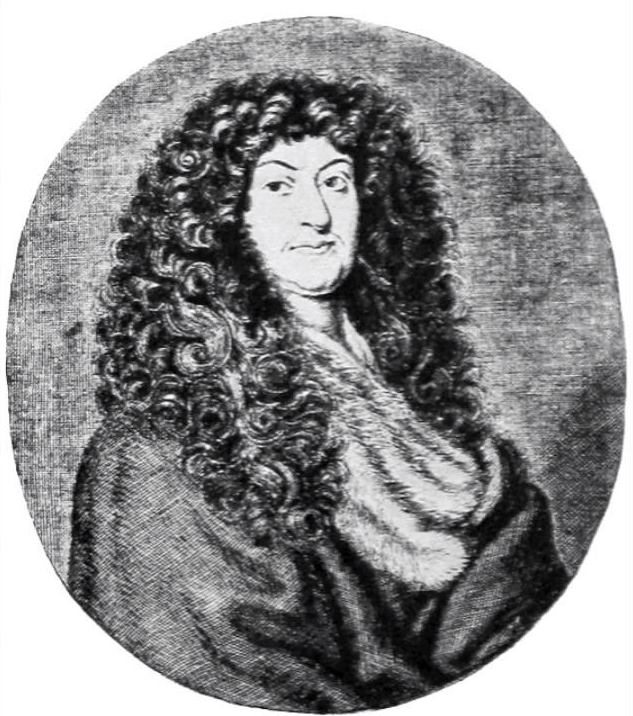 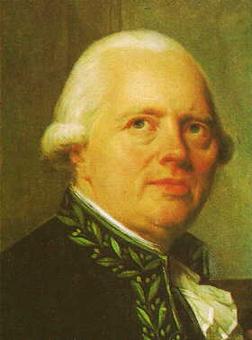 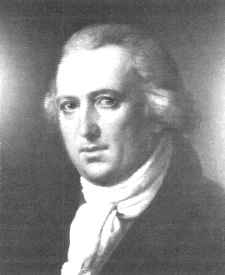 Mathias Georg Monn (1717-50)
Georg Christoph Wagenseil (1715-77)
Johann Vanhal (1739-1813)
The New Genre of the [Court] Symphony 
Spreads to  Austria (and Germany), 1740s, 1750s

Tendencies:
Longer individual movements (more internal variety)

The whole work increases in length (10, 12, 14 minutes)

The originally normative three movements are sometimes expanded to four (outer movements, binary format)



      F – S – F                        F – S – M – F


                        Often: minuet/trio      		 minuet/trio       rapid finale             
                                or gigue	                                                                                      gigue?
                 (typical: triple-time finale)                                                                   or other Allegro
                                                                                                                                 triple-time finale?
Symphony in A Major, WV 432 (c. 1750):
first movement, “Con spirito”
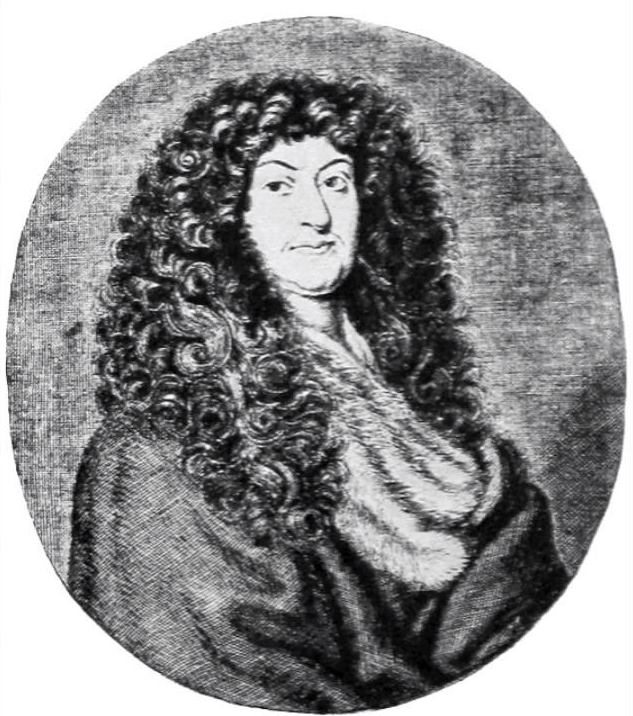 Georg Christoph Wagenseil (1715-77)
Binary Format, Part 1 (“exposition”): Continuous Format,
Essential
V: PAC Closure
“Fortspinnung” or modular chain
.
.
.
.
HM (P)  - - - - -  - - - - - - - (mod.) - - - - - - -  cadential - -    C (optional)
I . . . . . . . . . . . . . . . . . . . . . . . . . . V . . . . . . . . . . . . . . . . . . . . . . . . .
Binary Format, Part 1 (“exposition”): Continuous Format,
Essential
V: PAC Closure
“Fortspinnung” or modular chain
.
.
.
.
HM (P)  - - - - -  - - - - - - - (mod.) - - - - - - -  cadential - -    C (optional)
I . . . . . . . . . . . . . . . . . . . . . . . . . . V . . . . . . . . . . . . . . . . . . . . . . . . .
Strategy for Broadening: Provide a Caesura-Break in the Middle
Essential
V: PAC Closure
medial caesura
(MC)
I:HC
V:HC or
V:PAC
Relaunch in V
.
.
.
.
S  - - - - -  - - - - - - - - - - C (optional)
(brought to some kind of tonal-rhetorical closure)
New theme
(often contrasting)
HM (P)  - - - - -  - - - - - - - - - - - - - -
I . . . . . . . . . . . . . . . . . . (V?)                     V . . . . . . . . . . . . . . . . . . . . . . . . .
Binary Format, Part 1 (“exposition”): Continuous Format,
Essential
V: PAC Closure
“Fortspinnung” or modular chain
.
.
.
.
HM (P)  - - - - -  - - - - - - - (mod.) - - - - - - -  cadential - -    C (optional)
I . . . . . . . . . . . . . . . . . . . . . . . . . . V . . . . . . . . . . . . . . . . . . . . . . . . .
Strategy for Broadening: Provide a Caesura-Break in the Middle
Essential
V: PAC Closure
medial caesura
(MC)
I:HC
V:HC or
V:PAC
Relaunch in V
.
.
.
.
S  - - - - -  - - - - - - - - - - C (optional)
(brought to some kind of tonal-rhetorical closure)
New theme
(often contrasting)
HM (P)  - - - - -  - - - - - - - - - - - - - -
I . . . . . . . . . . . . . . . . . . (V?)                     V . . . . . . . . . . . . . . . . . . . . . . . . .
Strategy for Broadening: Provide a Caesura-Break in the Middle
Essential
V: PAC Closure
medial caesura
(MC)
I:HC
V:HC or
V:PAC
Relaunch in V
.
.
.
.
S  - - - - -  - - - - - - - - - - C (optional)
(brought to some kind of tonal-rhetorical closure)
New theme
(often contrasting)
HM (P)  - - - - -  - - - - - - - - - - - - - -
I . . . . . . . . . . . . . . . . . . (V?)                     V . . . . . . . . . . . . . . . . . . . . . . . . .
Result: A Two-Part, Four-Zone “Exposition”
Essential
Expositional Closure (EEC)
medial caesura
(MC)
Relaunch in V
I:HC
V:HC or
V:PAC
.
.
.
.
S  - - - - -  - - - - - - - - - - C (optional)
New theme
(often contrasting)
P - - - - - - TR  - - - - - - - - - - - - - -
(Typically: a gain in energy here)
I . . . . . . . . . . . . . . . . . . (V?)                     V . . . . . . . . . . . . . . . . . . . . . . . . .
By c. 1750: Two Types of Expositional Strategies Have Emerged
Continuous Exposition (No formalized MC, No S-relaunch)
Essential
Expositional Closure (EEC)
.
.
.
.
P - - - - -  - - TR  - - - - - - - - -(FS) - - - - - - - -  cadential - -    C (optional)
I . . . . . . . . . . . . . . . . . . . . . . . . . . V . . . . . . . . . . . . . . . . . . . . . . . . .
Two-Part, Four-Zone Exposition
Essential
Expositional Closure (EEC)
medial caesura
(MC)
I:HC
V:HC or
V:PAC
Relaunch in V
.
.
.
.
S  - - - - -  - - - - - - - - - - C (optional)
New theme
(often contrasting)
P - - - - - - TR  - - - - - - - - - - - - - -
(Typically: a gain of energy here)
I . . . . . . . . . . . . . . . . . . (V?)                     V . . . . . . . . . . . . . . . . . . . . . . . . .
Mid-18th Century: Court of Mannheim
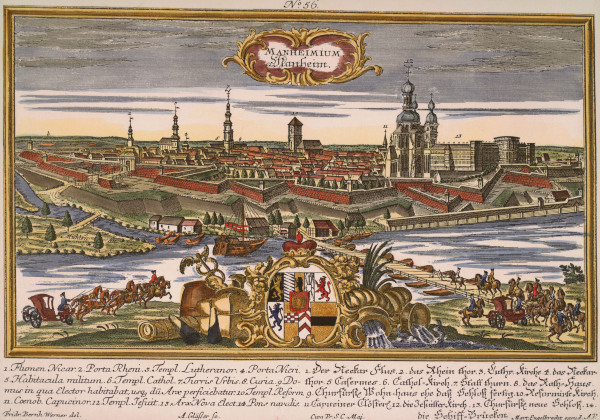 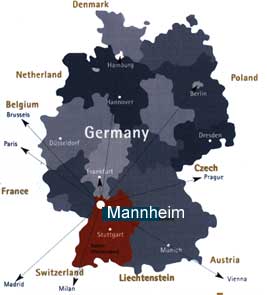 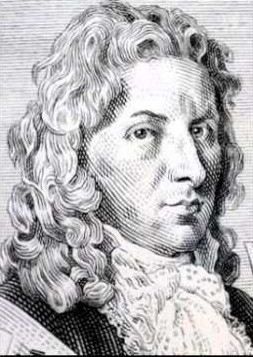 Johann Stamitz (1717-57): 
Mannheim Court Composer
The Symphony in Mannheim, 1750s

Norm: four movements
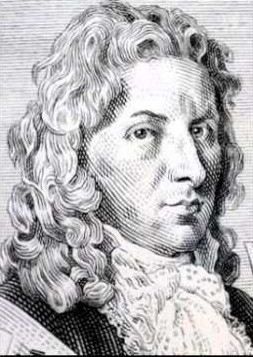 Johann Stamitz (1717-57): 
Mannheim Court Composer
The Symphony in Mannheim, 1750s

Norm: four movements 

More colorful scoring (“louder” Allegros)
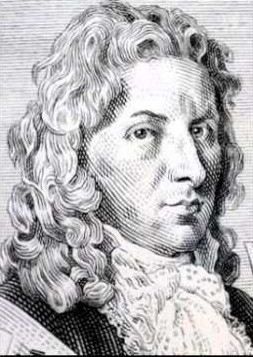 Johann Stamitz (1717-57): 
Mannheim Court Composer
The Symphony in Mannheim, 1750s

Norm: four movements 

More colorful scoring (“louder” Allegros)

If a two-part exposition (with MC): the exposition’s four action-zones (P, TR, S, C) tend to be filled with zone-specialized music: dramatized, contrasting musical styles
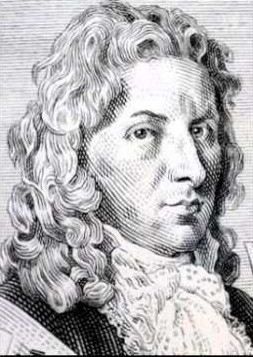 Johann Stamitz (1717-57): 
Mannheim Court Composer
The Symphony in Mannheim, 1750s

Norm: four movements 

More colorful scoring (“louder” Allegros)

If a two-part exposition (with MC): the exposition’s four action-zones (P, TR, S, C) tend to be filled with zone-specialized music: dramatized, contrasting musical styles

Often: clear treatment of MC 
       (e.g., hammer-blows), followed by:
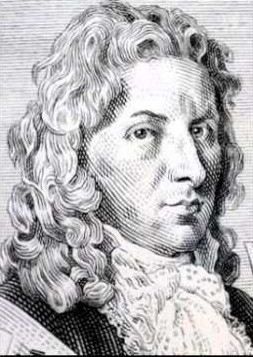 Johann Stamitz (1717-57): 
Mannheim Court Composer
The Symphony in Mannheim, 1750s

Norm: four movements 

More colorful scoring (“louder” Allegros)

If a two-part exposition (with MC): the exposition’s four action-zones (P, TR, S, C) tend to be filled with zone-specialized music: dramatized, contrasting musical styles

Often: clear treatment of MC 
       (e.g., hammer-blows), followed by:

Often: piano, more cantabile, lyrical S theme (contrasting S)
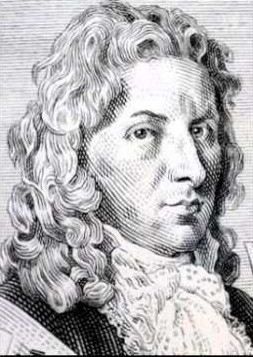 Johann Stamitz (1717-57): 
Mannheim Court Composer
The Symphony in Mannheim, 1750s

Norm: four movements 

More colorful scoring (“louder” Allegros)

If a two-part exposition (with MC): the exposition’s four action-zones (P, TR, S, C) tend to be filled with zone-specialized music: dramatized, contrasting musical styles

Often: clear treatment of MC 
       (e.g., hammer-blows), followed by:

Often: piano, more cantabile, lyrical S theme (contrasting S)

Sometimes longer C-zones after the EEC (V:PAC)
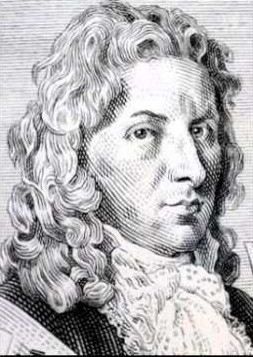 Johann Stamitz (1717-57): 
Mannheim Court Composer
The Symphony in Mannheim, 1750s

Norm: four movements 

More colorful scoring (“louder” Allegros)

If a two-part exposition (with MC): the exposition’s four action-zones (P, TR, S, C) tend to be filled with zone-specialized music: dramatized, contrasting musical styles

Often: clear treatment of MC 
       (e.g., hammer-blows), followed by:

Often: piano, more cantabile, lyrical S theme (contrasting S)

Sometimes longer C-zones after the EEC (V:PAC)

Sometimes: “Mannheim Crescendo” in P or TR (albeit a misnomer: not unique to Mannheim)
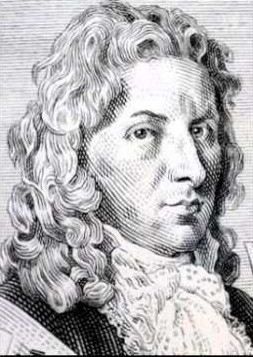 Johann Stamitz (1717-57): 
Mannheim Court Composer
Specialized theme types or characters  for different portions of the exposition
(easily recognized types and styles also characteristic of 18th-c. opera)
Specialized theme types or characters  for different portions of the exposition
(easily recognized types and styles also characteristic of 18th-c. opera)
E.g. (as options, not requirements)

energetic, assertive P? (one possibility)

forte onset of TR (frequent in orchestral works)

cantabile, piano S (a frequent choice)
Specialized theme types or characters  for different portions of the exposition
(easily recognized types and styles also characteristic of 18th-c. opera)
18th-Century “Topics” and “Styles”
Specialized theme types or characters  for different portions of the exposition
(easily recognized types and styles also characteristic of 18th-c. opera)
18th-Century “Topics” and “Styles” include
march (military connotations)
dance styles: minuet, gavotte, gigue, etc.
cantabile or “singing” style Allegro
tempest (minor-mode” stormy” style); “rage” style
musette (drone, bagpipe)
hunt (lively 6/8, often with hunting-horn calls)
fanfare
pastoral (placid, often 6/8, over a drone)
siciliana (6/8 or 3/8)
“learned style” (counterpoint, fugato, fugue, canon)
“ombra” (minor-mode, demonic or underworld scenes)
. . . . . . .
Specialized theme types or characters  for different portions of the exposition
(easily recognized types and styles also characteristic of 18th-c. opera)
18th-Century “Topics” and “Styles” include
march (military connotations)
dance styles: minuet, gavotte, gigue, etc.
cantabile or “singing” style Allegro
tempest (minor-mode” stormy” style); “rage” style
musette (drone, bagpipe)
hunt (lively 6/8, often with hunting-horn calls)
fanfare
pastoral (placid, often 6/8, over a drone)
siciliana (6/8 or 3/8)
“learned style” (counterpoint, fugato, fugue, canon)
“ombra” (minor-mode, demonic or underworld scenes)
. . . . . . .
Other standard symphonic effects include:
double or triple “hammer-blows” (points of articulation)
“Mannheim rocket”
“brilliant style”
crescendo effects (“Mannheim crescendo”)
The “London Bach”
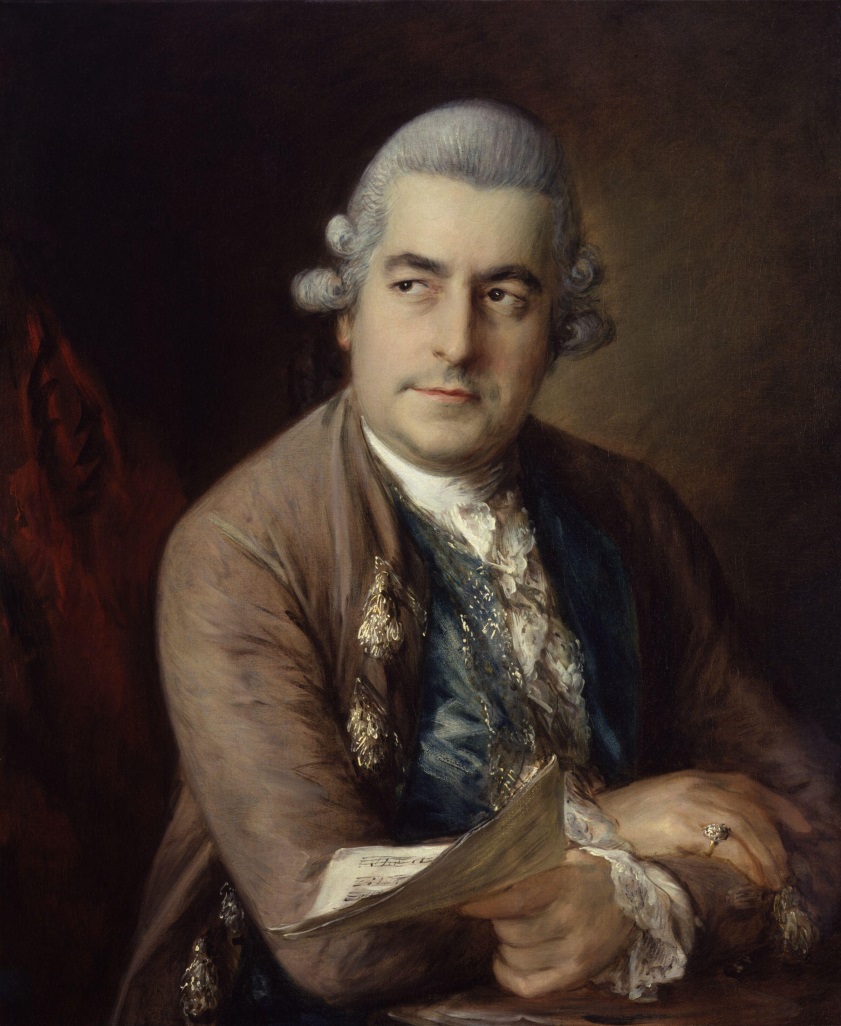 Johann Christian Bach (1735-82)
The “London Bach”
“Bach-Abel Concerts” begin, 1765
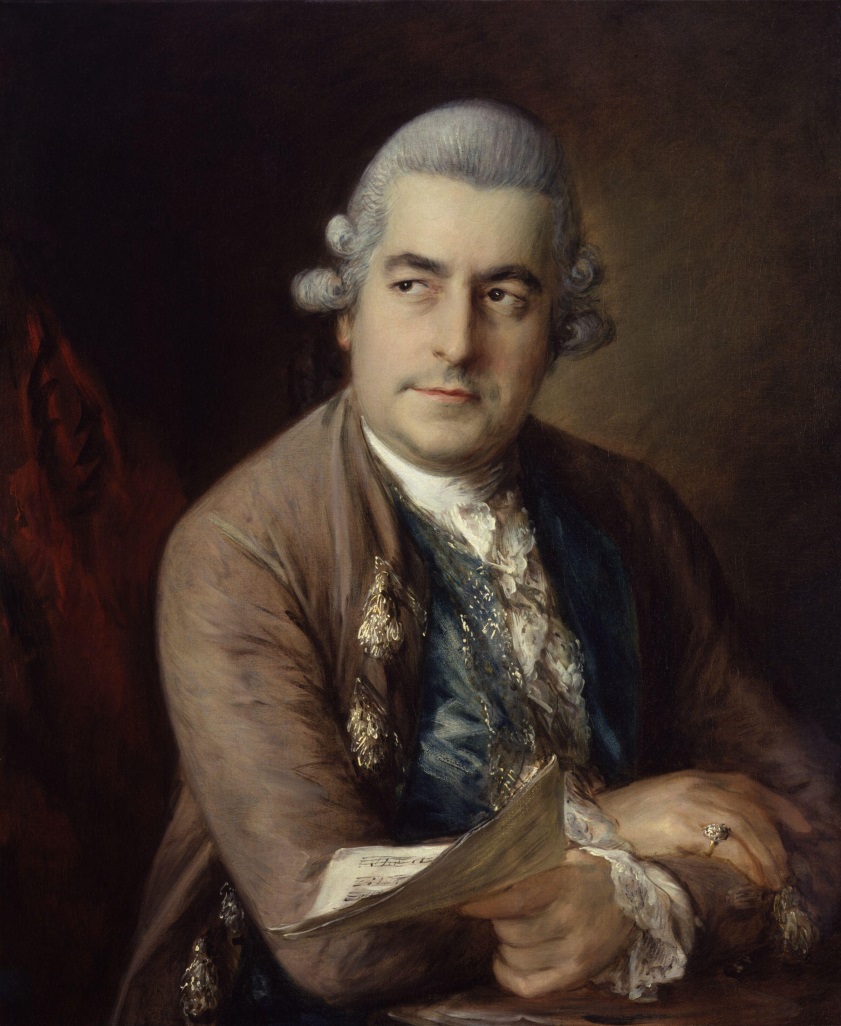 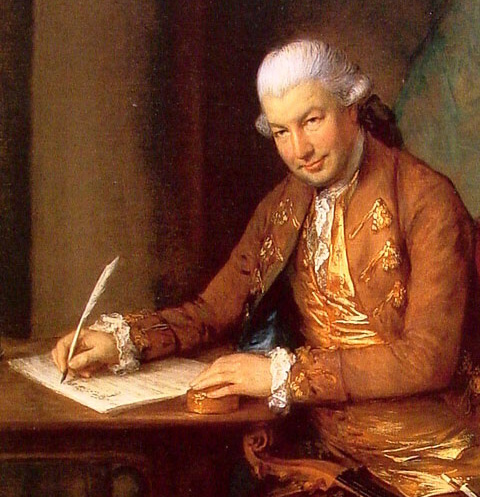 Johann Christian Bach (1735-82)                       Carl Friedrich Abel (1723-1787)
The “London Bach”
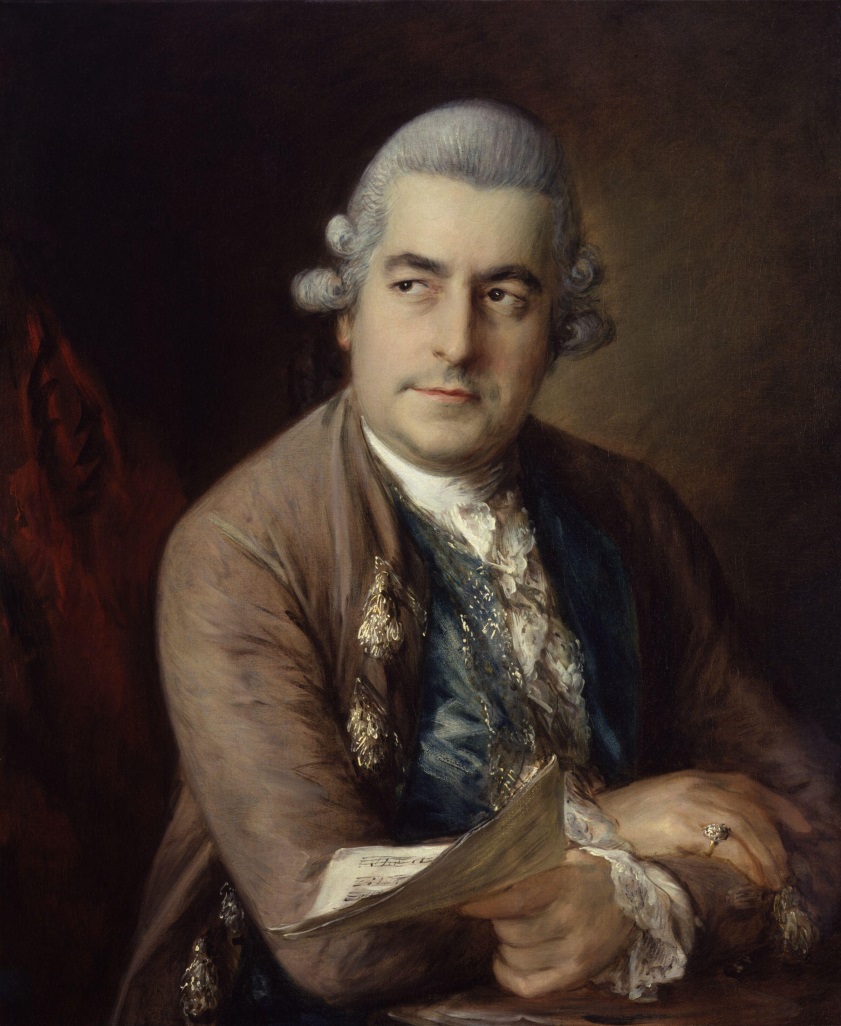 Five Sets of Symphonies, 1760s, 1770s


Op. 3 (six)

Op. 6 (six)

Op. 8 (three)

Op. 9 (three)

Op. 18 (six)
Johann Christian Bach (1735-82)
The “London Bach”
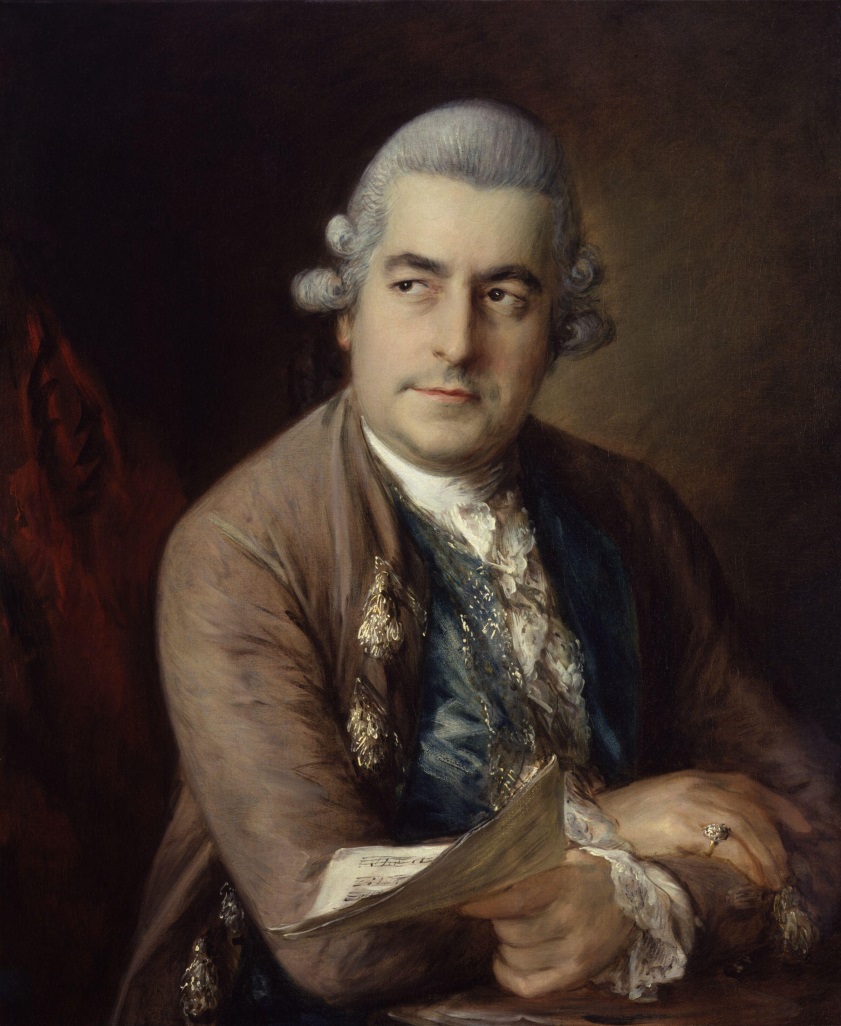 Symphony in C, op. 3 no. 2 (publ. 1765)

First movement, Allegro
Johann Christian Bach (1735-82)
Type 3 Sonata: Action-Zones
EEC
S
C
Exposition
.
.
.
.
V
P
TR
Binary, Pt. 1
I
.
.
Developmental Space
Binary, Pt. 2
First Section
ESC
Recapitulation
.
.
S
C
P
TR
Binary, Pt. 2
Second Section
I                                                I
Tonal Resolution
Type 3 Sonata (here without repeats): Action-Zones
EEC
S
C
Exposition
V
P
TR
Binary, Pt. 1
I
Developmental Space
Binary, Pt. 2
First Section
ESC
Recapitulation
S
C
P
TR
Binary, Pt. 2
Second Section
I                                                I
Tonal Resolution
Type 3 Sonata (here without repeats): Action-Zones
EEC
Example: Johann Christian Bach, Symphony in C, op. 3 no. 2, first movement (Allegro)—published 1765
S
C
Exposition
V
P
TR
Binary, Pt. 1
I
Developmental Space
Binary, Pt. 2
First Section
ESC
Recapitulation
S
C
P
TR
Binary, Pt. 2
Second Section
I                                                I
Tonal Resolution
Type 3 Sonata (here without repeats): Action-Zones
EEC
Johann Christian Bach, Symphony in C, op. 3 no. 2,
 first movement (Allegro)—published 1765
S
C
Exposition
V
P
TR
Binary, Pt. 1
I
Developmental Space
Binary, Pt. 2
First Section
ESC
Recapitulation
S
C
P
TR
Binary, Pt. 2
Second Section
I                                                I
Tonal Resolution
Type 3 Sonata (here without repeats): Action-Zones
EEC
Johann Christian Bach, Symphony in C, op. 3 no. 2,
 first movement (Allegro)—published 1765
S
C
Exposition
V
P
TR
Binary, Pt. 1
I
Developmental Space
Binary, Pt. 2
First Section
ESC
Recapitulation
S
C
P
TR
Binary, Pt. 2
Second Section
I                                                I
Tonal Resolution
Type 3 Sonata (here without repeats): Action-Zones
EEC
Johann Christian Bach, Symphony in C, op. 3 no. 2,
 first movement (Allegro)—published 1765
S
C
Exposition
V
P
TR
Binary, Pt. 1
I
Developmental Space
Binary, Pt. 2
First Section
ESC
Recapitulation
S
C
P
TR
Binary, Pt. 2
Second Section
I                                                I
Tonal Resolution
Type 3 Sonata (here without repeats): Action-Zones
EEC
Johann Christian Bach, Symphony in C, op. 3 no. 2,
 first movement (Allegro)—published 1765
S
C
Exposition
V
P
TR
Binary, Pt. 1
I
Developmental Space
Binary, Pt. 2
First Section
ESC
Recapitulation
S
C
P
TR
Binary, Pt. 2
Second Section
I                                                I
Tonal Resolution
Type 3 Sonata (here without repeats): Action-Zones
EEC
Johann Christian Bach, Symphony in C, op. 3 no. 2,
 first movement (Allegro)—published 1765
S
C
Exposition
V
P
TR
Binary, Pt. 1
I
Developmental Space
Binary, Pt. 2
First Section
ESC
Recapitulation
S
C
P
TR
Binary, Pt. 2
Second Section
I                                                I
Tonal Resolution
Type 3 Sonata (here without repeats): Action-Zones
EEC
Johann Christian Bach, Symphony in C, op. 3 no. 2,
 first movement (Allegro)—published 1765
S
C
Exposition
V
P
TR
Binary, Pt. 1
I
Developmental Space
Binary, Pt. 2
First Section
ESC
Recapitulation
S
C
P
TR
Binary, Pt. 2
Second Section
I                                                I
Tonal Resolution
Type 3 Sonata (here without repeats): Action-Zones
EEC
Johann Christian Bach, Symphony in C, op. 3 no. 2,
 first movement (Allegro)—published 1765
S
C
Exposition
V
P
TR
Binary, Pt. 1
I
Developmental Space
Binary, Pt. 2
First Section
ESC
Recapitulation
S
C
P
TR
Binary, Pt. 2
Second Section
I                                                I
Tonal Resolution
Type 3 Sonata (here without repeats): Action-Zones
EEC
Johann Christian Bach, Symphony in C, op. 3 no. 2,
 first movement (Allegro)—published 1765
S
C
Exposition
V
P
TR
Binary, Pt. 1
I
Developmental Space
Binary, Pt. 2
First Section
ESC
Recapitulation
S
C
P
TR
Binary, Pt. 2
Second Section
I                                                I
Tonal Resolution
Type 3 Sonata (here without repeats): Action-Zones
EEC
Johann Christian Bach, Symphony in C, op. 3 no. 2,
 first movement (Allegro)—published 1765
S
C
V
P
TR
Binary, Pt. 1
I
Developmental Space
Binary, Pt. 2
First Section
ESC
Recapitulation
S
C
P
TR
Binary, Pt. 2
Second Section
I                                                I
Tonal Resolution
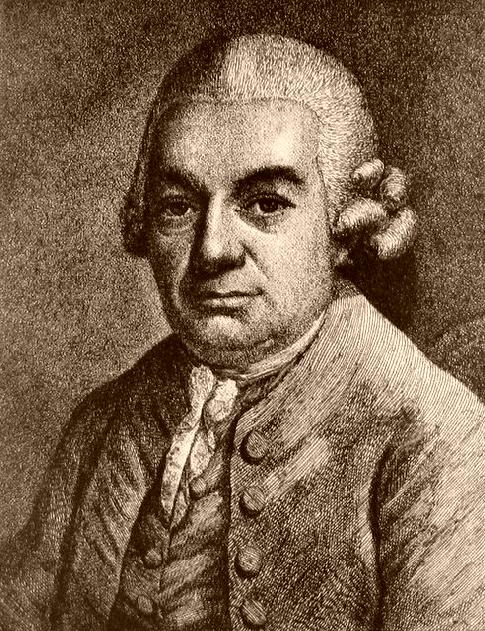 Berlin, 1740-68 (Empfindsamkeit)
Carl Philipp Emanuel Bach (1714-1788)
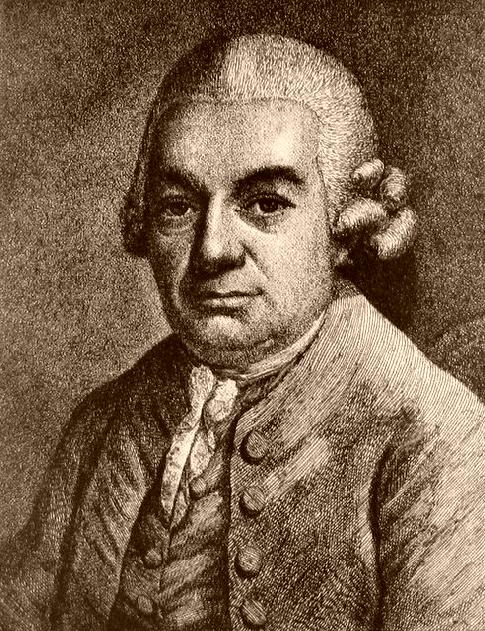 Berlin, 1740-68 (Empfindsamkeit)


Hamburg, 1768-88
Carl Philipp Emanuel Bach (1714-1788)
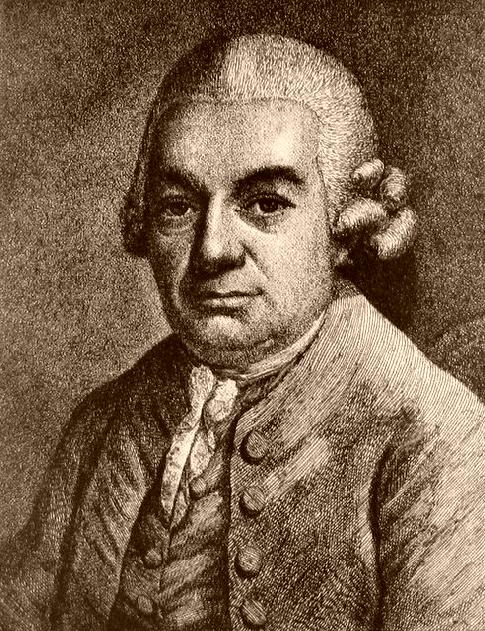 Berlin, 1740-68 (Empfindsamkeit)


Hamburg, 1768-88



Also note in Germany, Austria, 
1770s: Rise of the “Cult of Genius”
Carl Philipp Emanuel Bach (1714-1788)
Type 3 Sonata (here without repeats): Action-Zones
EEC
C. P. E. Bach, Symphony for Strings  “No. 3” in C
(Hamburg, 1773)
S
C
Exposition
V
P
TR
Binary, Pt. 1
I
Developmental Space
Binary, Pt. 2
First Section
ESC
Recapitulation
S
C
P
TR
Binary, Pt. 2
Second Section
I                                                I
Tonal Resolution
Type 3 Sonata (here without repeats): Action-Zones
EEC
C. P. E. Bach, Symphony for Strings  “No. 3” in C
(Hamburg, 1773)
S
C
Exposition
V
P
TR
Binary, Pt. 1
I
Developmental Space
Binary, Pt. 2
First Section
ESC
Recapitulation
S
C
P
TR
Binary, Pt. 2
Second Section
I                                                I
Tonal Resolution
Type 3 Sonata (here without repeats): Action-Zones
EEC
C. P. E. Bach, Symphony for Strings  “No. 3” in C
(Hamburg, 1773)
S
C
Exposition
V
P
TR
Binary, Pt. 1
I
Developmental Space
Binary, Pt. 2
First Section
ESC
Recapitulation
S
C
P
TR
Binary, Pt. 2
Second Section
I                                                I
Tonal Resolution
Type 3 Sonata (here without repeats): Action-Zones
EEC
C. P. E. Bach, Symphony for Strings  “No. 3” in C
(Hamburg, 1773)
S
C
Exposition
V
P
TR
Binary, Pt. 1
I
Developmental Space
Binary, Pt. 2
First Section
ESC
Recapitulation
S
C
P
TR
Binary, Pt. 2
Second Section
I                                                I
Tonal Resolution
Type 3 Sonata (here without repeats): Action-Zones
EEC
C. P. E. Bach, Symphony for Strings  “No. 3” in C
(Hamburg, 1773)
S
C
Exposition
V
P
TR
Binary, Pt. 1
I
Developmental Space
Binary, Pt. 2
First Section
ESC
Recapitulation
S
C
P
TR
Binary, Pt. 2
Second Section
I                                                I
Tonal Resolution
Type 3 Sonata (here without repeats): Action-Zones
EEC
C. P. E. Bach, Symphony for Strings  “No. 3” in C
(Hamburg, 1773)
S
C
Exposition
V
P
TR
Binary, Pt. 1
I
Developmental Space
Binary, Pt. 2
First Section
ESC
Recapitulation
S
C
P
TR
Binary, Pt. 2
Second Section
I                                                I
Tonal Resolution
Type 3 Sonata (here without repeats): Action-Zones
EEC
C. P. E. Bach, Symphony for Strings  “No. 3” in C
(Hamburg, 1773)
S
C
Exposition
V
P
TR
Binary, Pt. 1
I
I
Developmental Space
Binary, Pt. 2
First Section
ESC
Recapitulation
S
C
P
TR
Binary, Pt. 2
Second Section
III (wrong key!)                        I
Tonal Resolution
Type 3 Sonata (here without repeats): Action-Zones
EEC
C. P. E. Bach, Symphony for Strings  “No. 3” in C
(Hamburg, 1773)
S
C
Exposition
V
P
TR
Binary, Pt. 1
I
Developmental Space
Binary, Pt. 2
First Section
ESC
Recapitulation
S
C
P
TR
Binary, Pt. 2
Second Section
III (wrong key!)                        I
Tonal Resolution
Type 3 Sonata (here without repeats): Action-Zones
EEC
C. P. E. Bach, Symphony for Strings  “No. 3” in C
(Hamburg, 1773)
S
C
Exposition
V
P
TR
Binary, Pt. 1
I
Developmental Space
Binary, Pt. 2
First Section
ESC
Recapitulation
S
C
P
TR
Binary, Pt. 2
Second Section
III (wrong key!)                        I
Tonal Resolution
Type 3 Sonata (here without repeats): Action-Zones
EEC
C. P. E. Bach, Symphony for Strings  “No. 3” in C
(Hamburg, 1773)
S
C
V
P
TR
Binary, Pt. 1
I
Developmental Space
Binary, Pt. 2
First Section
ESC
Recapitulation
S
C
P
TR
Binary, Pt. 2
Second Section
III (wrong key!)                        I
Tonal Resolution
Type 3 Sonata (here without repeats): Action-Zones
EEC
C. P. E. Bach, Symphony for Strings  “No. 3” in C
(Hamburg, 1773)
S
C
V
P
TR
Binary, Pt. 1
I
Developmental Space
Binary, Pt. 2
First Section
End of Recapitulation
ESC
CODA
Recapitulation
S
C
P
TR
P
Binary, Pt. 2
Second Section
III (wrong key!)                        I
Tonal Resolution
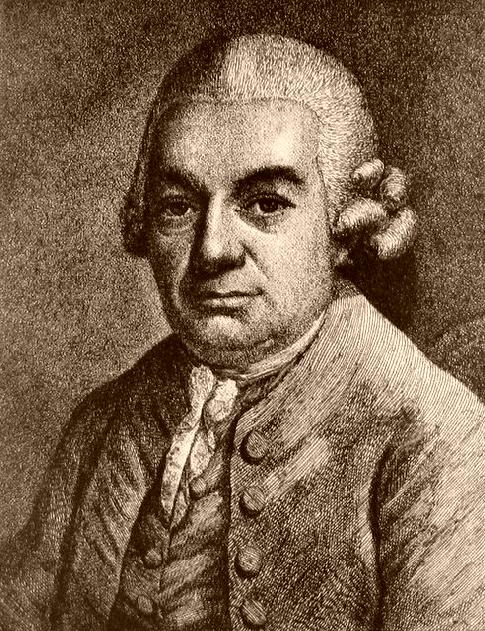 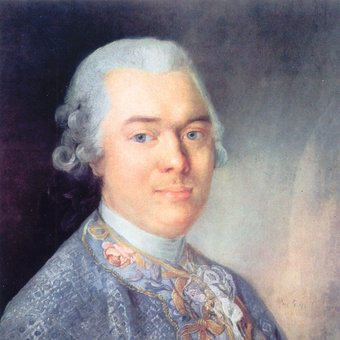 Gottfried van Swieten (1733-1803)
Carl Philipp Emanuel Bach (1714-1788)
End of slides for Session 16
[JH: The next few slides are all-purpose sonata form templates
that can be adapted for different pieces heard in class. As the sonata proceeds, go through the slides one by one as each action zone is entered.]
Type 3 Sonata: Action-Zones
EEC
S
C
Exposition
.
.
.
.
V
P
TR
Binary, Pt. 1
I
.
.
Developmental Space
Binary, Pt. 2
First Section
ESC
Recapitulation
.
.
S
C
P
TR
Binary, Pt. 2
Second Section
I                                                I
Tonal Resolution
Type 3 Sonata: Action-Zones
EEC
S
C
Exposition
.
.
.
.
V
P
TR
Binary, Pt. 1
I
.
.
Developmental Space
Binary, Pt. 2
First Section
ESC
Recapitulation
.
.
S
C
P
TR
Binary, Pt. 2
Second Section
I                                                I
Tonal Resolution
Type 3 Sonata: Action-Zones
EEC
S
C
Exposition
.
.
.
.
V
P
TR
Binary, Pt. 1
I
.
.
Developmental Space
Binary, Pt. 2
First Section
ESC
Recapitulation
.
.
S
C
P
TR
Binary, Pt. 2
Second Section
I                                                I
Tonal Resolution
Type 3 Sonata: Action-Zones
EEC
S
C
Exposition
.
.
.
.
V
P
TR
Binary, Pt. 1
I
.
.
Developmental Space
Binary, Pt. 2
First Section
ESC
Recapitulation
.
.
S
C
P
TR
Binary, Pt. 2
Second Section
I                                                I
Tonal Resolution
Type 3 Sonata: Action-Zones
EEC
S
C
Exposition
.
.
.
.
V
P
TR
Binary, Pt. 1
I
.
.
Developmental Space
Binary, Pt. 2
First Section
ESC
Recapitulation
.
.
S
C
P
TR
Binary, Pt. 2
Second Section
I                                                I
Tonal Resolution
Type 3 Sonata: Action-Zones
EEC
S
C
Exposition
.
.
.
.
V
P
TR
Binary, Pt. 1
I
.
.
Developmental Space
Binary, Pt. 2
First Section
ESC
Recapitulation
.
.
S
C
P
TR
Binary, Pt. 2
Second Section
I                                                I
Tonal Resolution
Type 3 Sonata: Action-Zones
EEC
S
C
Exposition
.
.
.
.
V
P
TR
Binary, Pt. 1
I
.
.
Developmental Space
Binary, Pt. 2
First Section
ESC
Recapitulation
.
.
S
C
P
TR
Binary, Pt. 2
Second Section
I                                                I
Tonal Resolution
Type 3 Sonata: Action-Zones
EEC
S
C
Exposition
.
.
.
.
V
P
TR
Binary, Pt. 1
I
.
.
Developmental Space
Binary, Pt. 2
First Section
ESC
Recapitulation
.
.
S
C
P
TR
Binary, Pt. 2
Second Section
I                                                I
Tonal Resolution
Type 3 Sonata: Action-Zones
EEC
S
C
Exposition
.
.
.
.
V
P
TR
Binary, Pt. 1
I
.
.
Developmental Space
Binary, Pt. 2
First Section
ESC
Recapitulation
.
.
S
C
P
TR
Binary, Pt. 2
Second Section
I                                                I
Tonal Resolution
Type 3 Sonata: Action-Zones
EEC
S
C
Exposition
.
.
.
.
V
P
TR
Binary, Pt. 1
I
.
.
Developmental Space
Binary, Pt. 2
First Section
ESC
Recapitulation
.
.
S
C
P
TR
Binary, Pt. 2
Second Section
I                                                I
Tonal Resolution